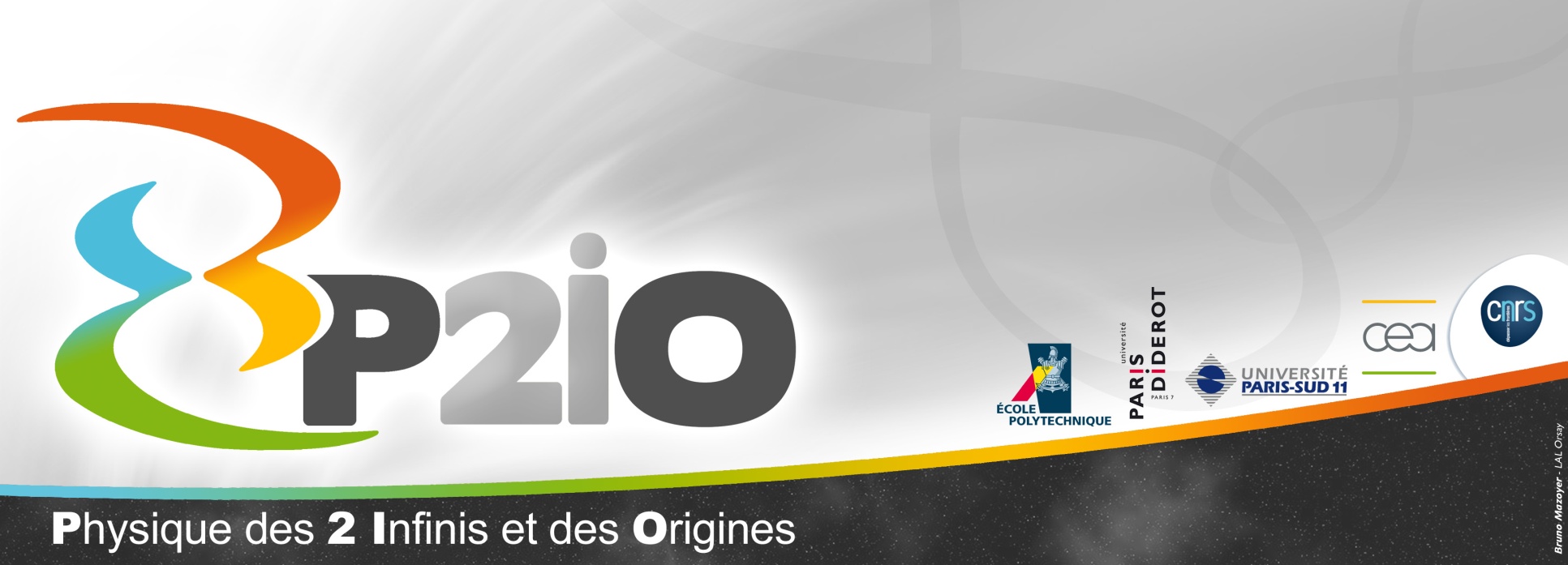 Présentation du Labex P2IO

 Future actions
Anne-Isabelle Etienvre (IRFU)
« Explore » pillar
2
Evolution of the call for post-doctoral positions:
Currently, 5 post-doctoral are selected/year (2 years position)
Wish: extend this call to PhD  grants
(Topics+ team) could be selected by the same committee
Advertise this offer to a large audience through P2IO
Candidates will be validated by the « Ecoles Doctorales »
Could be achieved (if validated) for the next call (10/2013)
Think about (Master+PhD) grants as well

Scientific animation to be organised by P2IO
 Thematic colloquia (« hot » topic, …) 
 Encourage PhD students & Post-docs initiatives
A.-I. Etienvre, P2IO Scientific Council
« Transform » pillar
3
New shared technological platforms:
Up to now, granted through R&D P2IO calls

Ongoing: VirtualData, CaptInnov
See dedicated reports tomorrow

A strong candidate : accelerator sciences
High level expertise in several P2IO labs
Working group in place and functionning well
Is the foreseen budget appropriate ?

Equipement money  for  state of the art common lab equipment foreseen 
   (1 M€ over a few years)
A.-I. Etienvre, P2IO Scientific Council (2012)
« Transform » pillar
4
Teaching involvement of P2IO teams:
Already important 
New context: Université Paris-Saclay
Universities and Engineers High Schools will become closer together
Expertise of P2IO teams in fundamental research and high level instrumentation important:
P2IO could work on new formations together with our
   academic partners
P2IO teams could promote thesis in the instrumental field
A.-I. Etienvre, P2IO Scientific Council (2012)
« Structure » pillar
5
Collaboration with other Labex:
Inside Paris-Saclay (11 Labex, 3 in Physics)
 One proposal: call for interdisciplinarity projects,  
    granted by several Labex + Paris-Saclay IDEX  
Would enhance interdisciplinarity partnership

Other similar french Labex
Could answer together to european/national/… calls 

Enhance industrial partnerships
 Start working on dedicated valorisation
A.-I. Etienvre, P2IO Scientific Council (2012)
Actions of interest in the Paris-Saclay context
6
2 examples
“Plan Campus vallée-plateau” (see report after)
Reinstallation of the P2IO laboratories presently on the Orsay Campus on the Saclay plateau is no longer considered in a medium term  alternatives have been investigated  to be evaluated by the steering Committee of Paris-Saclay University

Cluster for space technologies and data
Cluster of several laboratories involved in spatial experiments, data exploration, or at the interface
Located in Saclay area
Collaborating with local industry (Thales, Astrium,…)
P2IO motivations:
2 of the 4 P2IO scientific thematics rely on spatial experiments 
Strong involvment of P2IO laboratories: IAS, IRFU/SAP (+ LAL, LLR)
A.-I. Etienvre, P2IO Scientific Council (2012)